Diffuser ball Light simulations
Irina Nitu, McGill University
August 20, 2024
1
nEXO Experiment
2νββ
0νββ
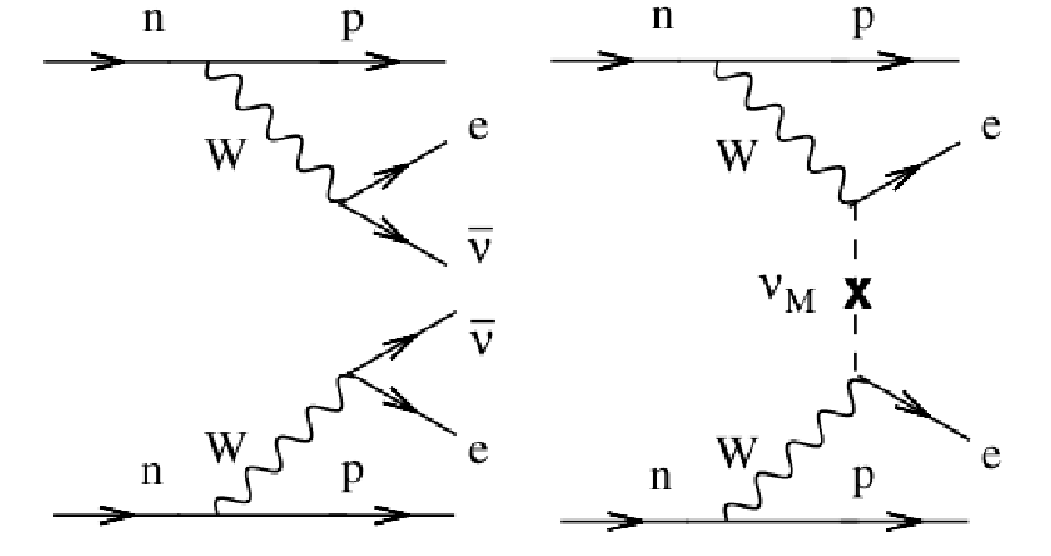 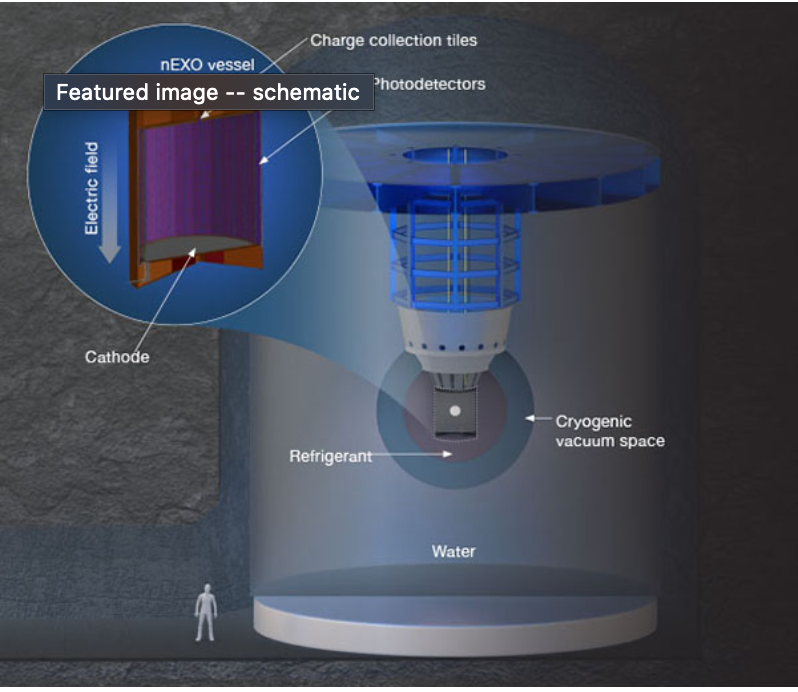 2
nEXO Outer Detector
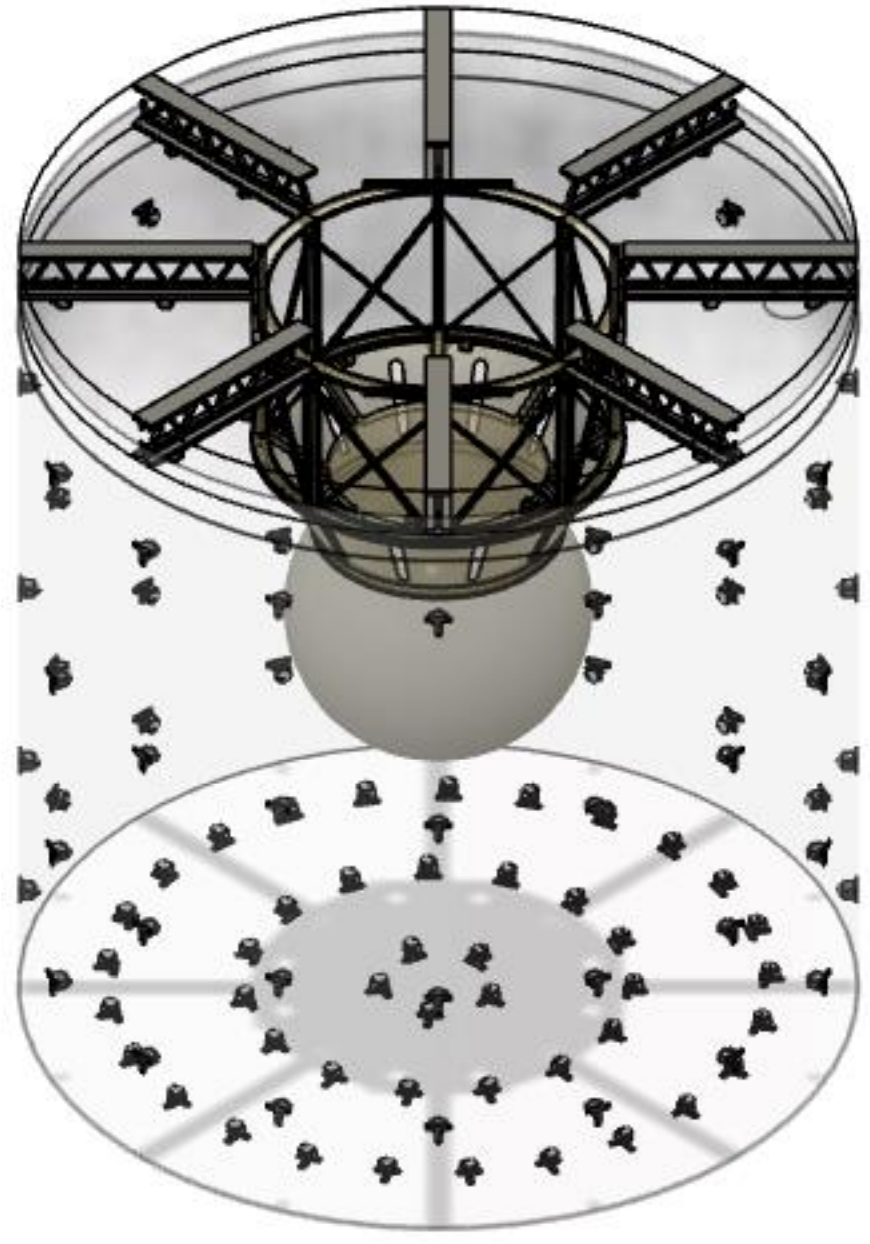 12.8 m  x  12.3 m tank of ultrapure water
Neutron moderation
Muon veto
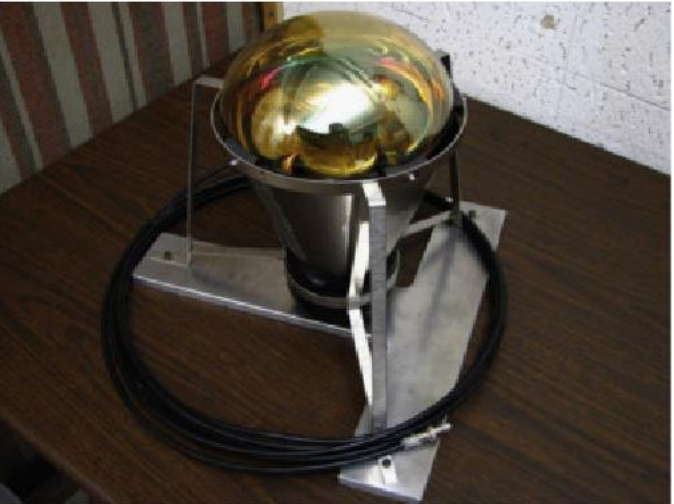 3
Figures: Samin Majidi
nEXO Outer Detector Calibration
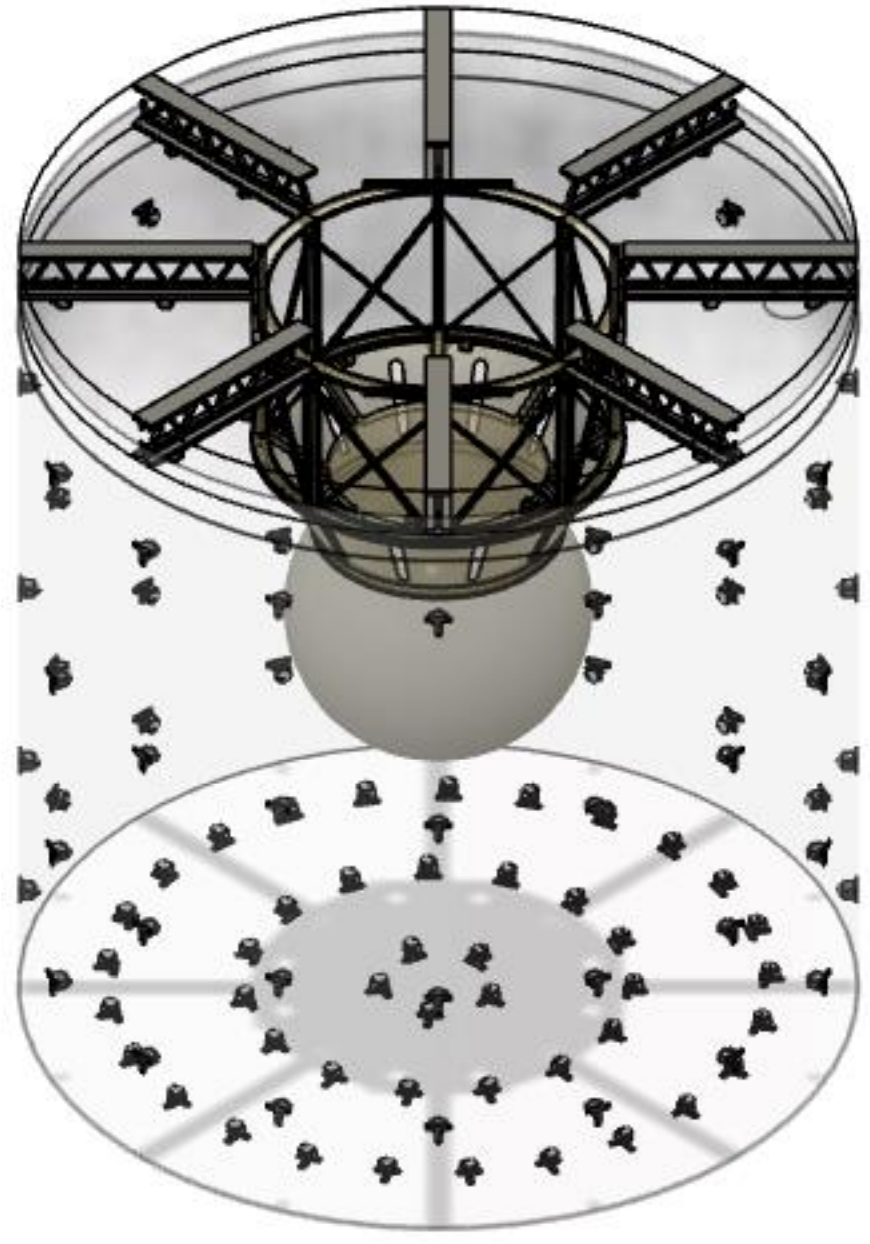 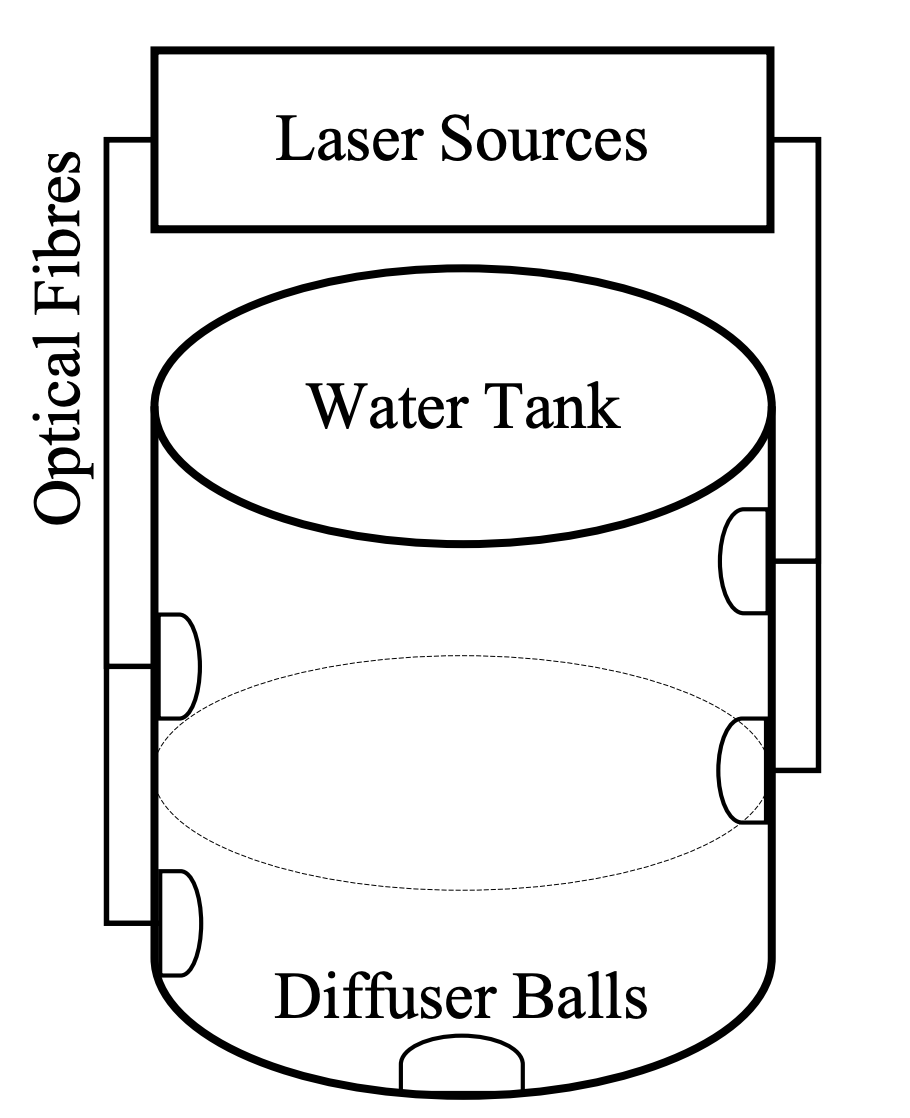 4
Figures: Samin Majidi
Diffuser Ball Isotropy
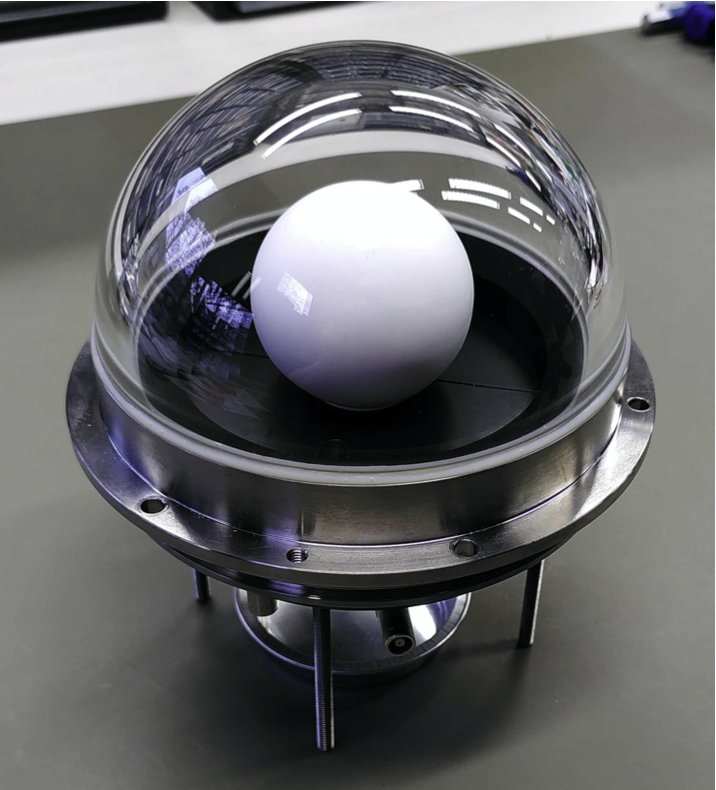 Goal: verify the isotropy of the device
Put together light simulations
Model device geometry
Determine optical parameters of component materials
5
Diffuser Ball Design
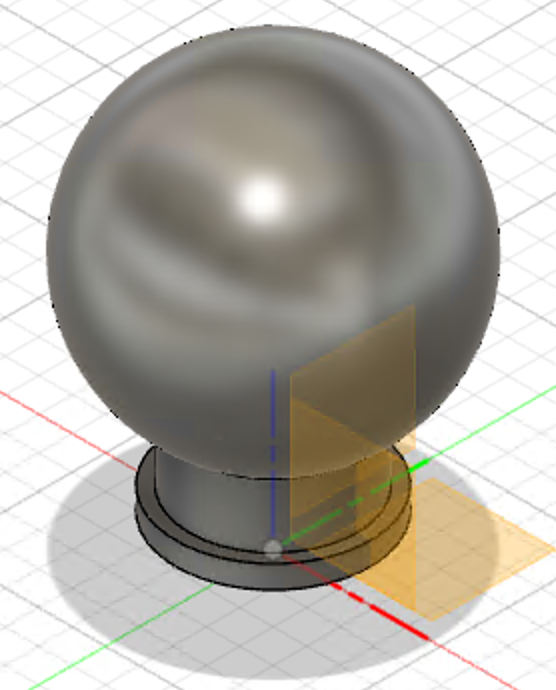 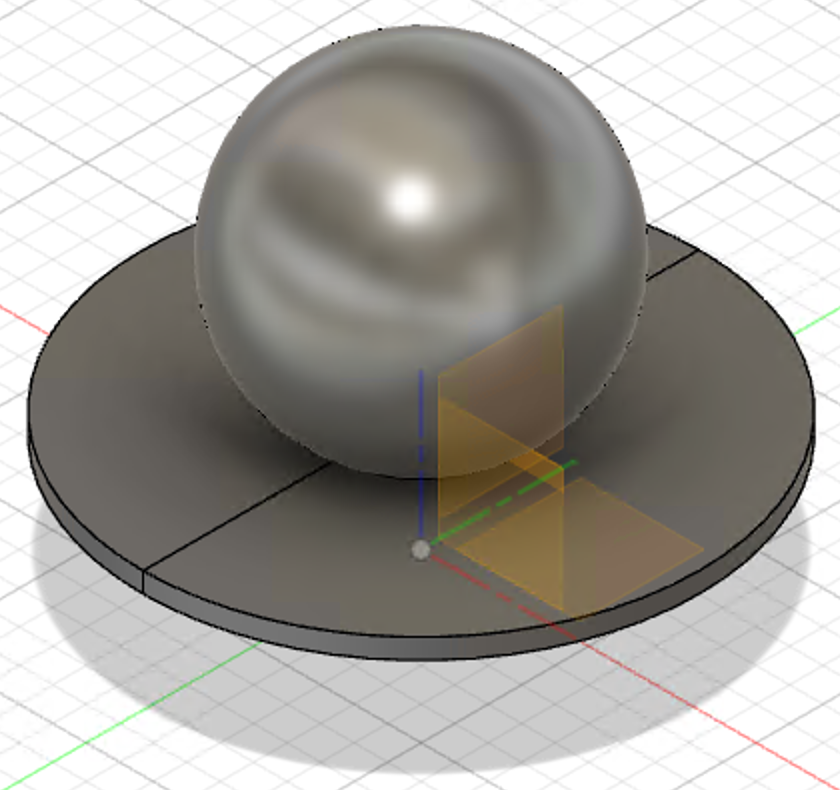 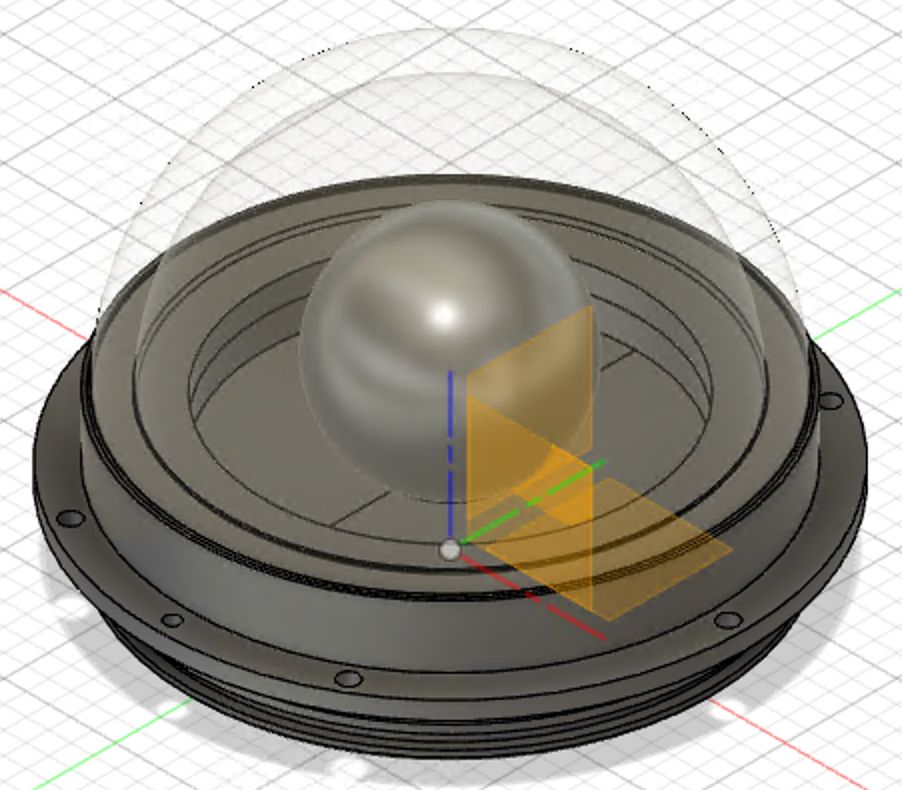 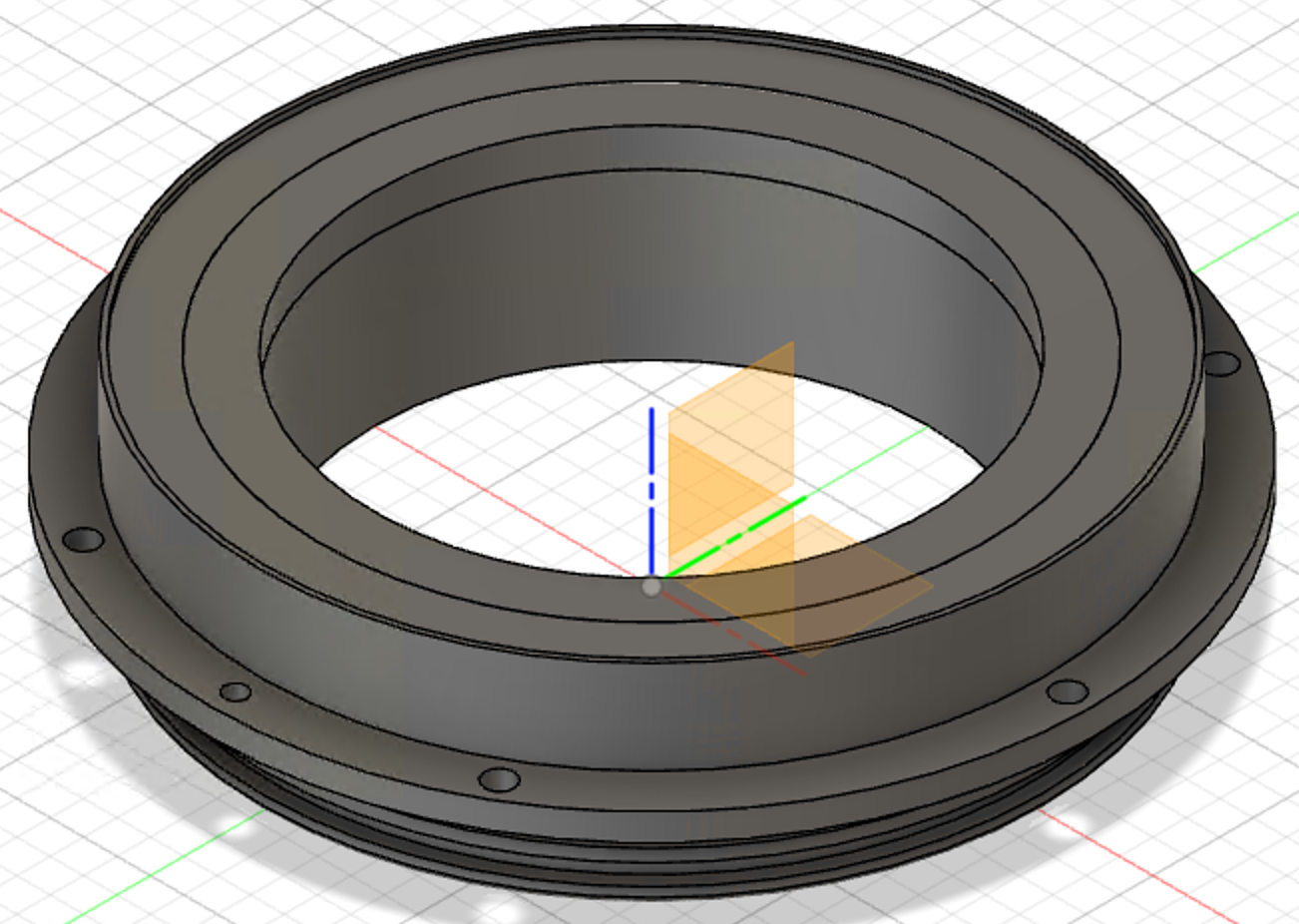 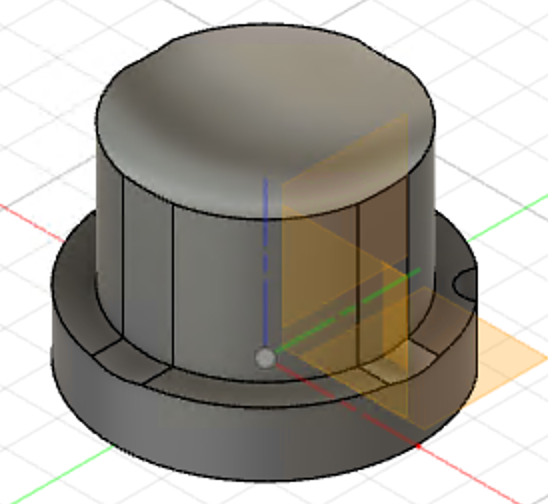 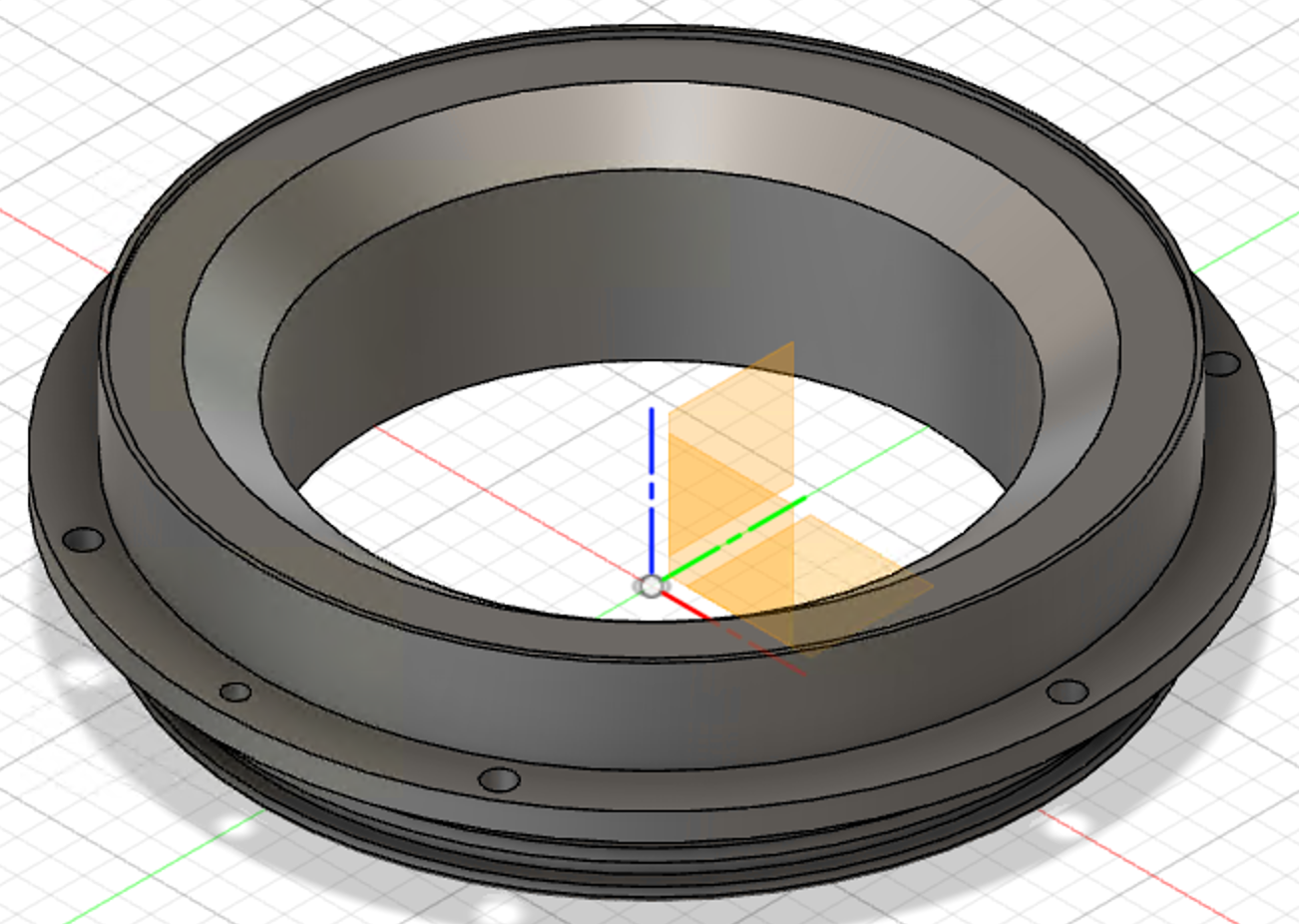 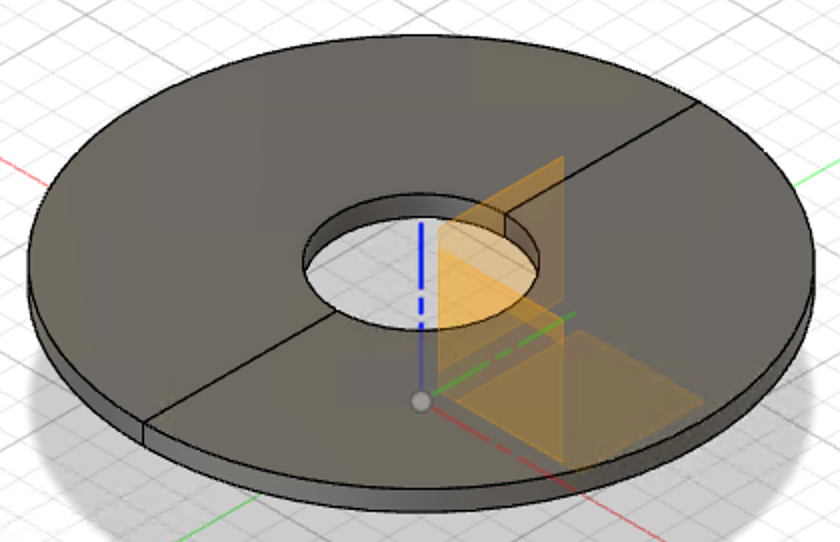 6
Chroma
Monte Carlo-based ray-tracing package
Specify component materials and material optical properties
Laser beam light generator
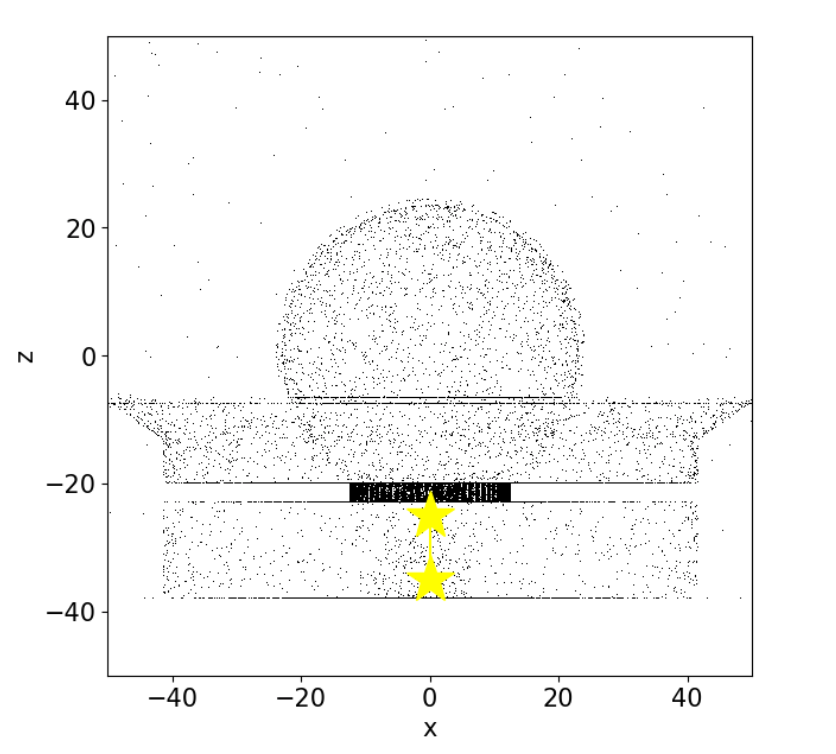 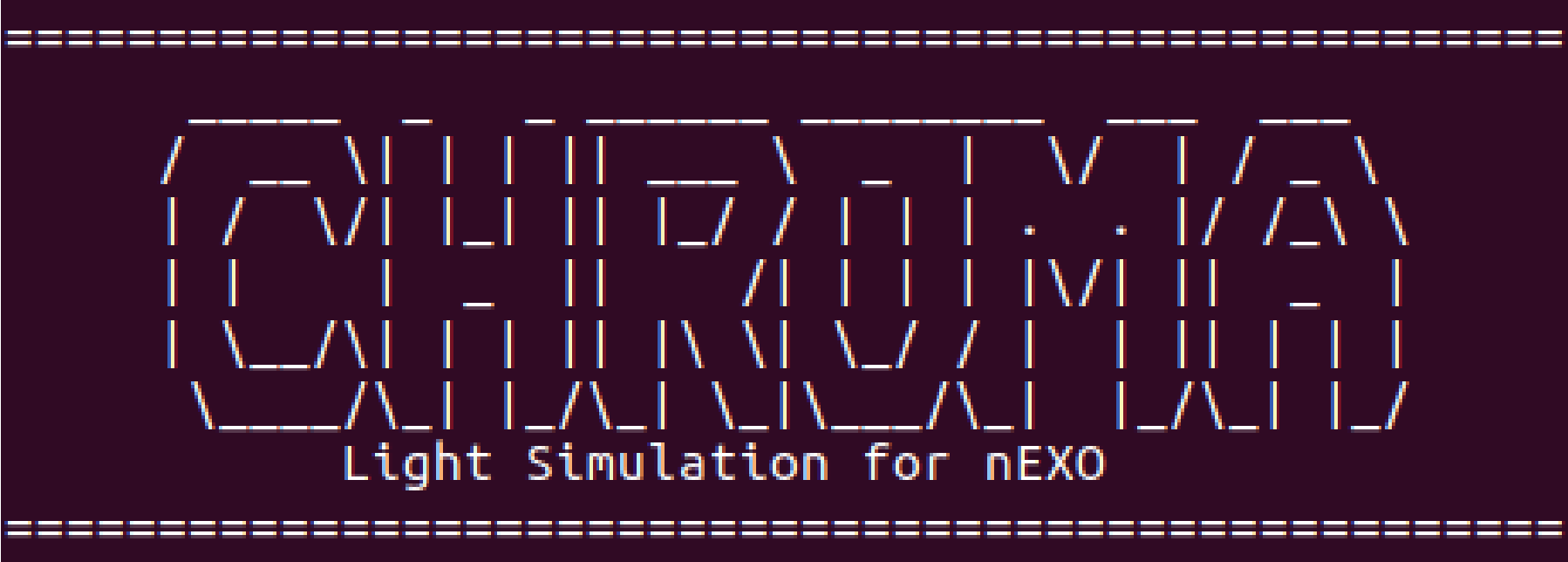 7
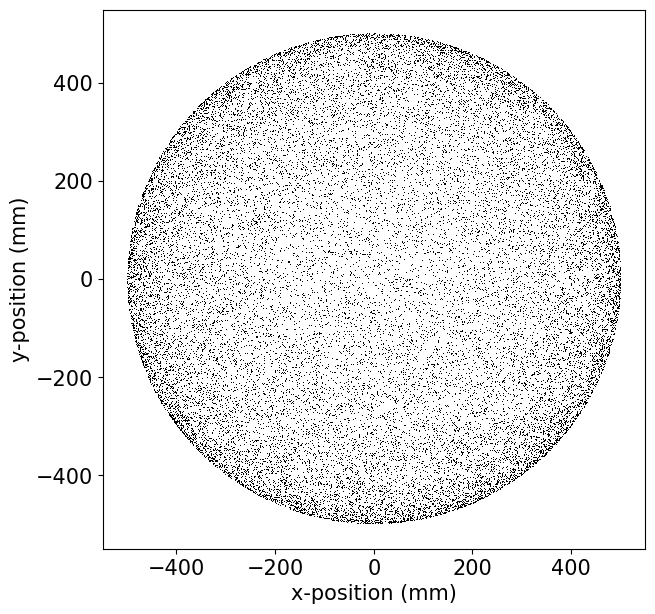 Simulation Geometry
Detecting surface: hemisphere shell
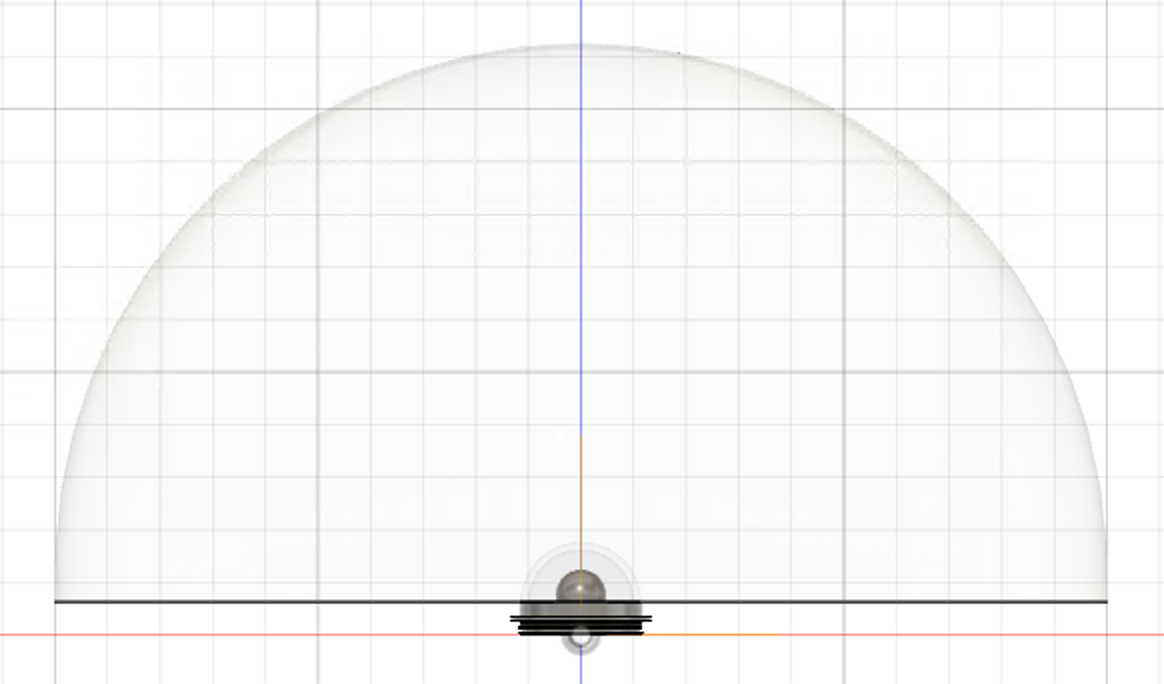 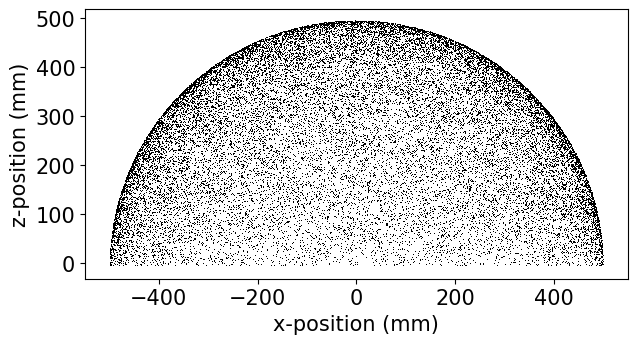 8
Isotropy Analysis
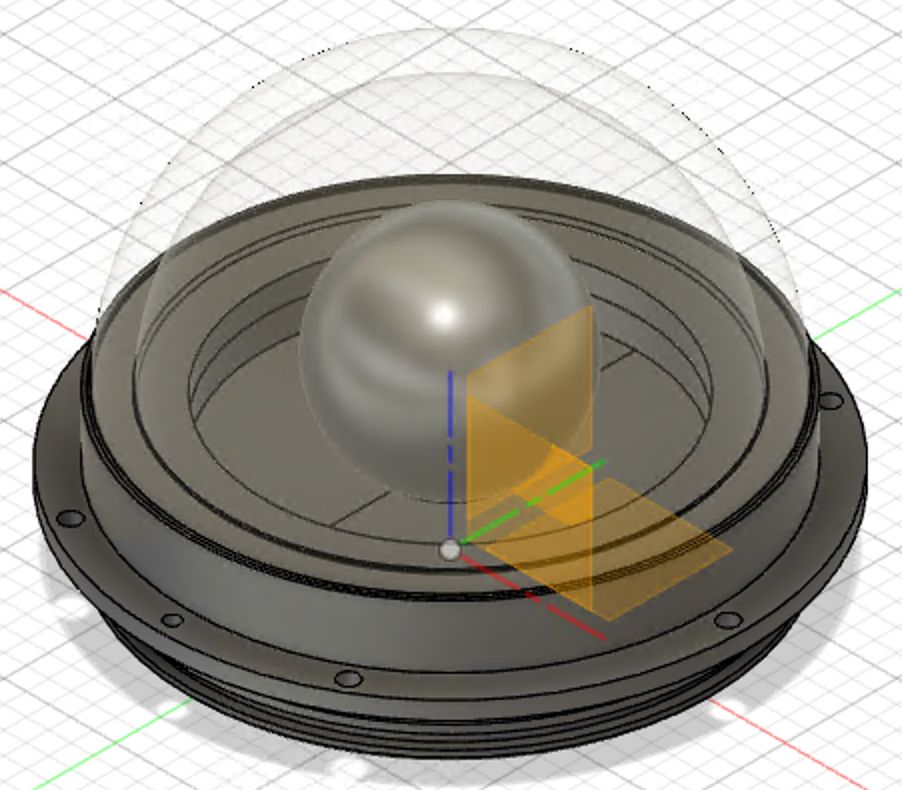 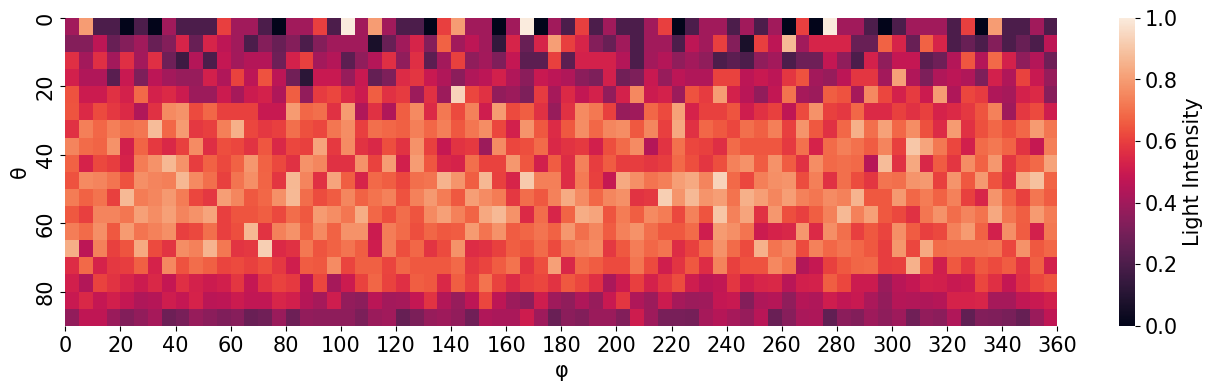 Reflectivity value
100%

50%

0%
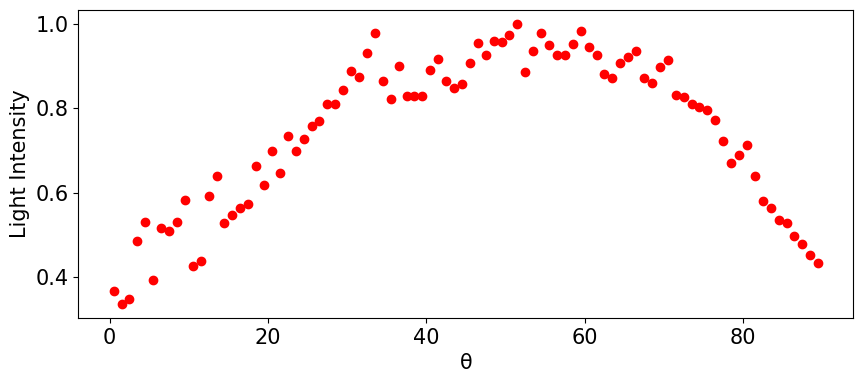 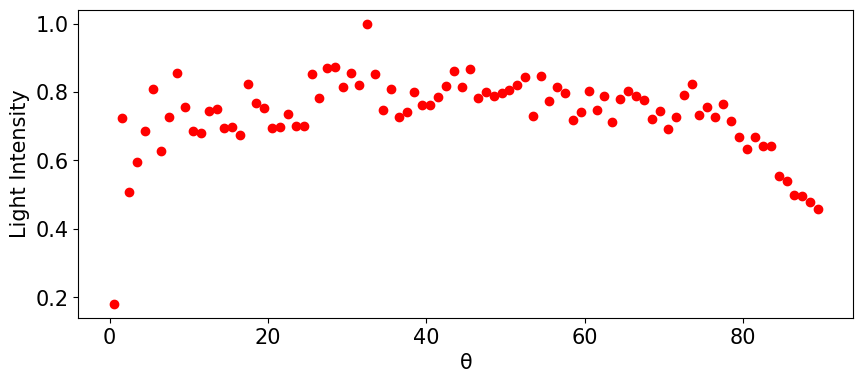 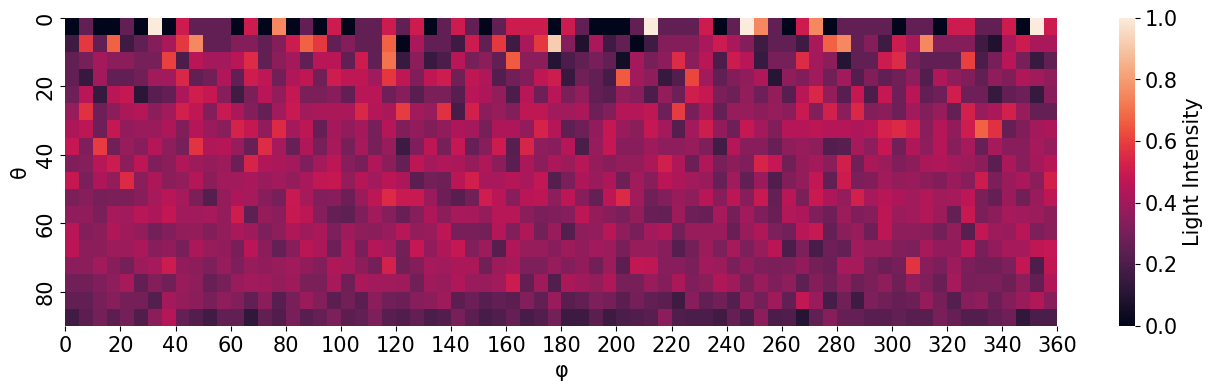 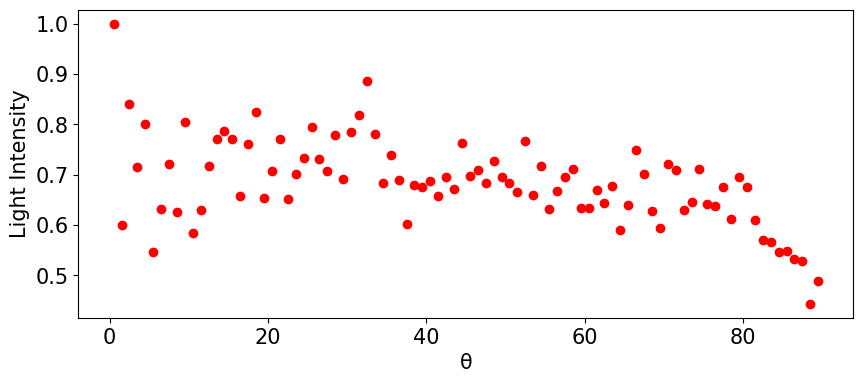 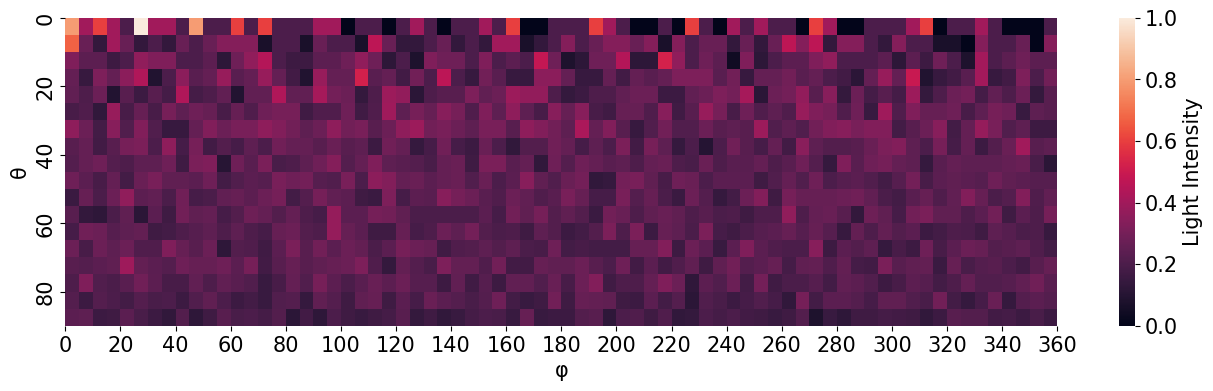 9
Conclusion
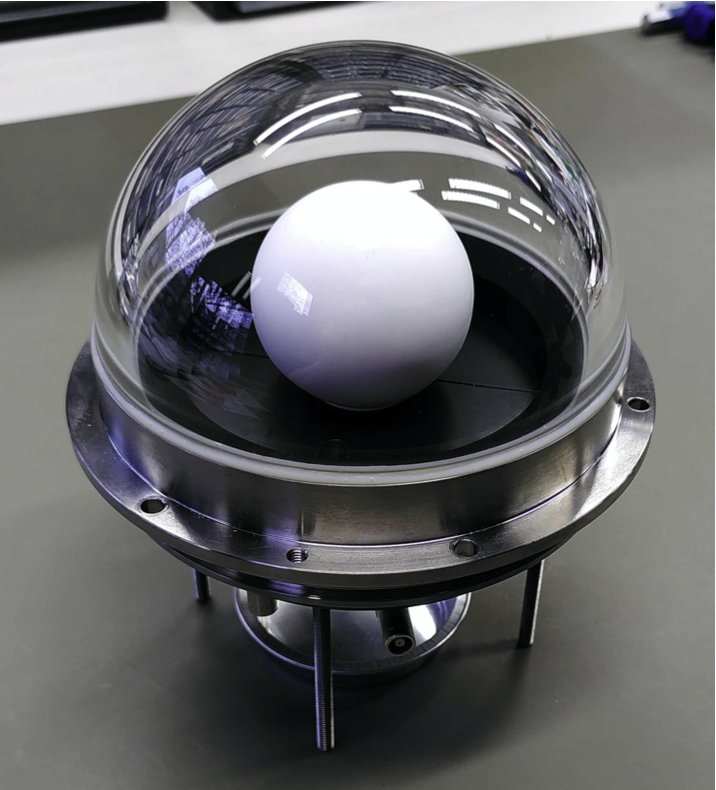 Reflectivity of inner components has significant impact on the isotropy of the diffuser ball
Absorptive coating is required to ensure device isotropy
Simulations can be used to quantify attenuation through device for estimates of light intensity requirements
10
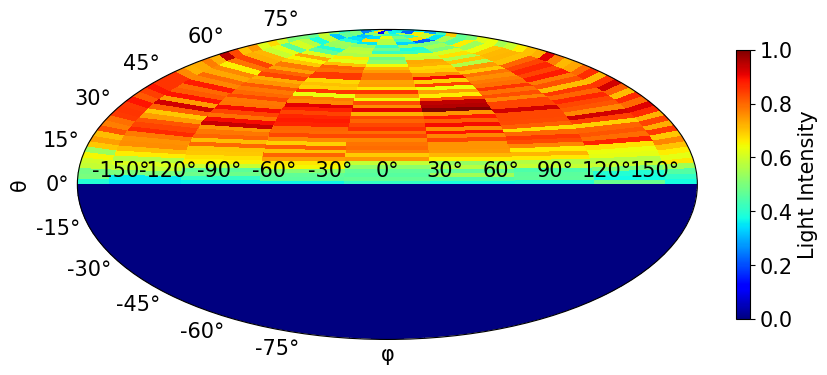 Remaining Work for Slides
Add references for figures (cite sources) and add a slide for references at the end
Talk about optical properties
Insert a slide about Cherenkov light?
Briefly describe diffuser ball configuration project (additional context, only if presentation is too short)?
Talk more about Chroma?
Mollweide Projections?
Appendix
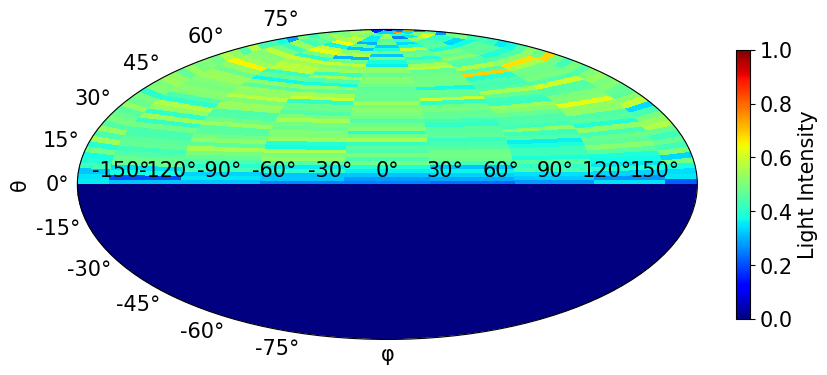 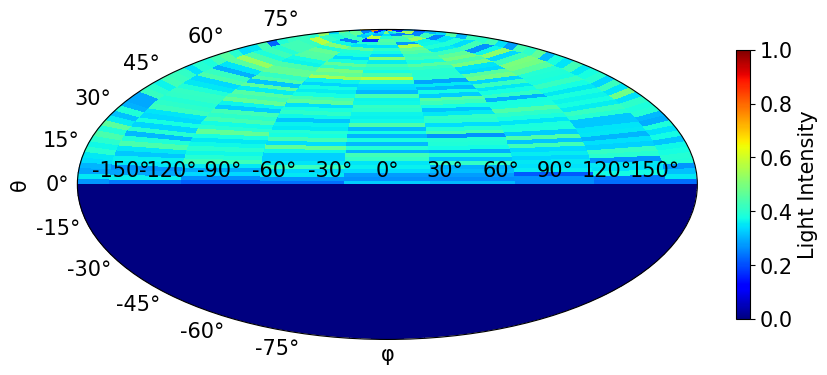 11
Diffuser Ball from the Side
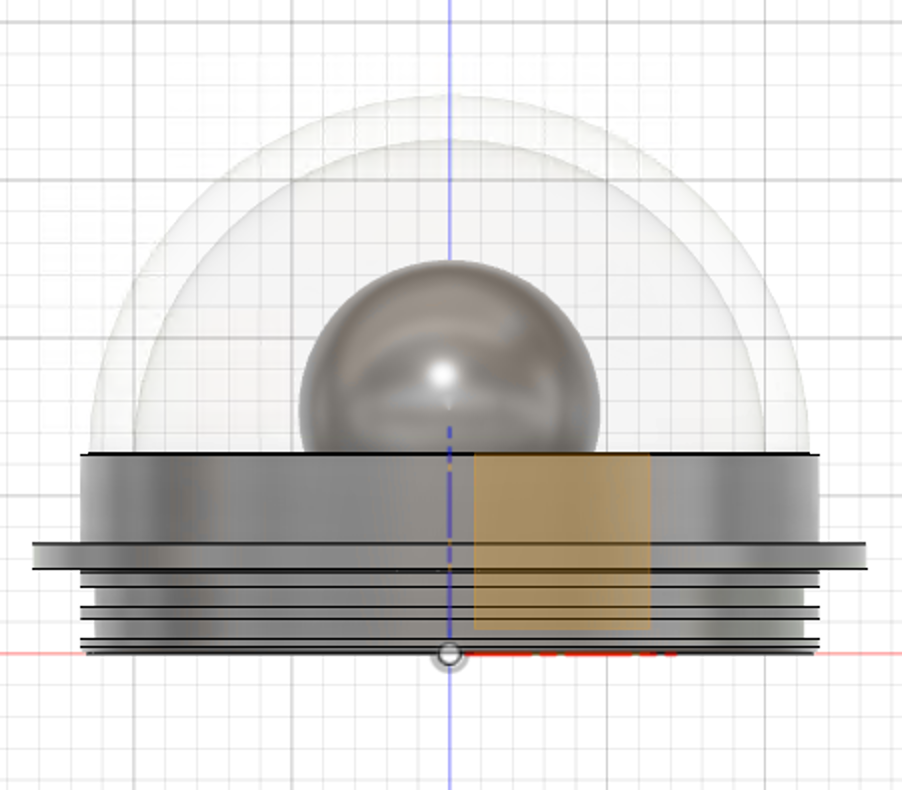 Light emitted from diffusing sphere for θ > 60º w.r.t. the base of the pressure housing glass gets absorbed into the chamfer, half-disks
12
Optical Properties
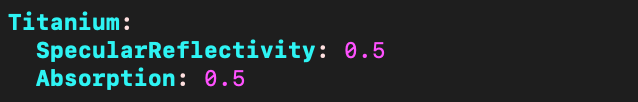 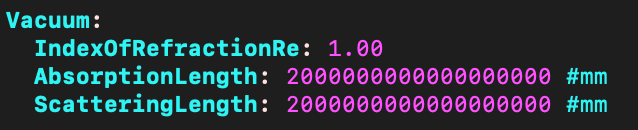 13